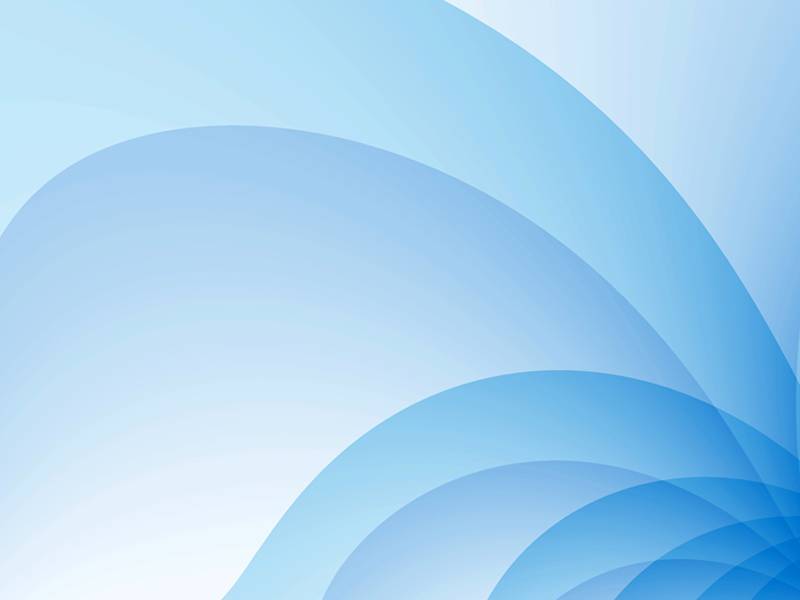 PRESENTATION ON 
OVERVIEW OF GST

Subodh Vora & Co.

Rotary Club

14.05.2017
Powerpoint Templates
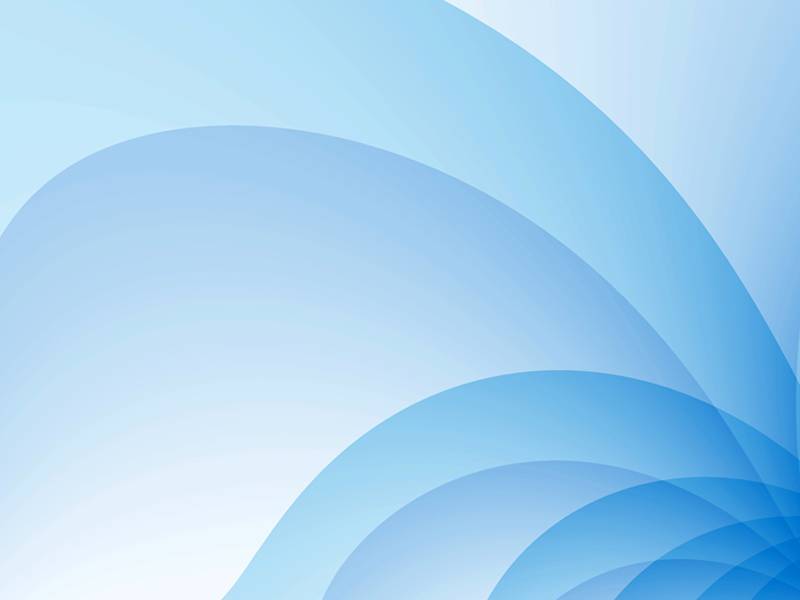 OVERVIEW OF GST
Powerpoint Templates
GST ROADMAP- APRIL 2017
Sept 16
Mar 17
Sept 16
July 16
Aug 16
Nov 16
Model GST Law Published
Constitutional Bill ratified by states & President
+
GST Council formed
Revised Model GST Law published
Draft GST Rules Published
GST laws passed by Council
GST Constitutional Bill passed in Parliament
3
Subodh Vora & Co., Chartered Accountants. All rights reserved
GST COUNCIL
Subodh Vora & Co., Chartered Accountants. All rights reserved
4
WHAT IS GST?
1. Comprehensive tax on supply of goods + services
2. Destination/ consumption based tax
3. Indian GST- Dual Model- CGST + SGST  or (IGST-Inter-state transaction)
4. IGST- Inter state supply, stock transfers, imports, exports of goods & services
5. Fungibility of Credits. No Overlapping of tax
Subodh Vora & Co., Chartered Accountants. All rights reserved
TAXES TO BE SUBSUMED & NOT TO BE SUBSUMED
Central Levy
State Levy
Customs Duty- CVD/ SAD
Excise Duty
State VAT
Entry Tax/ Purchase Tax
GST
CST
Service Tax
Luxury/ Entertainment Tax
Octroi/ LBT
Tax on Electricity
Stamp Duty
Profession Tax
Basic Customs Duty
Toll Tax
Road Tax
Lottery, Betting & Gambling Tax
Terminal Tax on goods/ passengers
6
Subodh Vora & Co., Chartered Accountants. All rights reserved
GST RATES- SPECULATIONS?
Plus CESS
GST RATES
Subodh Vora & Co., Chartered Accountants. All rights reserved
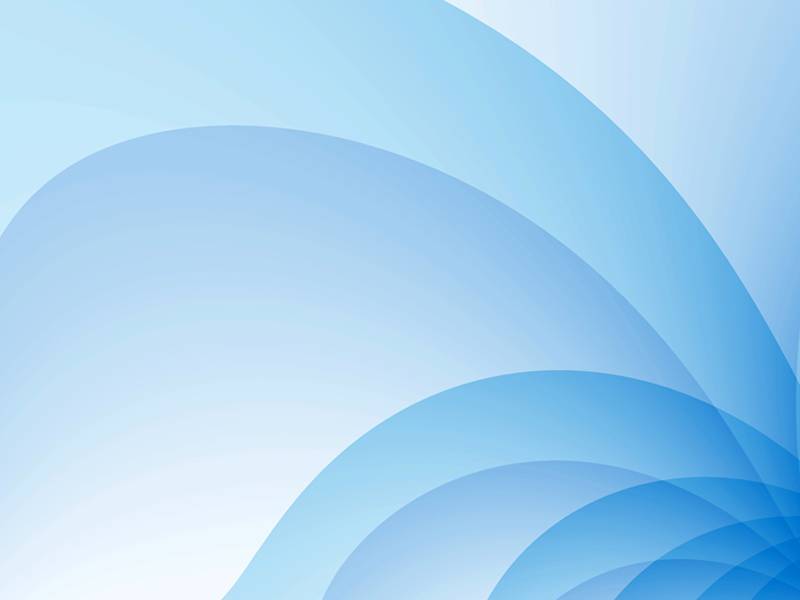 REGISTRATION
Powerpoint Templates
Threshold limit for registration
AGGREGATE TURNOVER
In each State where Supply takes place
Exempt Supplies
Taxable Supplies
CGST 
+
SGST

Registration
20 Lakhs- Normal States

10 Lakhs - North Eastern States
>
Same PAN
All India
GST Tax to be excluded
Exports
9
Subodh Vora & Co., Chartered Accountants. All rights reserved
[Speaker Notes: NON TAXABLE SUPPLIES TO BE REMOVED]
No Threshold. Registration mandatory from 1st transaction
Casual Taxable Person
Any other person as notified
Inter state Supply
Reverse Charge
Aggregators
No Threshold
Non Resident Taxable person
E-Commerce Players
Input Service Distributor
Subodh Vora & Co., Chartered Accountants. All rights reserved
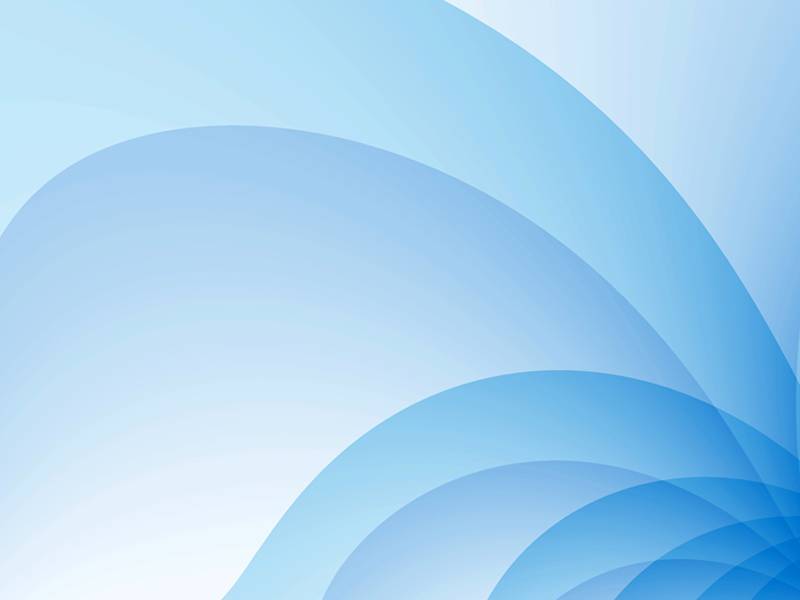 ‘SUPPLY- MEANING’
Powerpoint Templates
“SUPPLY”
Subodh Vora & Co., Chartered Accountants. All rights reserved
IGST VS CSGST/SGST (Section 3 of IGST)
‘Location of supplier’ and ‘place of supply’ are in same state
CGST + SGST
Location of supplier’ and ‘place of supply’ in different states
IGST
Import of goods/ services
Supply of goods/ services to SEZ
Any supply of goods/ service which is not intra state
13
Subodh Vora & Co., Chartered Accountants. All rights reserved
[Speaker Notes: Supply of service –
 any treatment or process which is being applied to another persons goods is a supply of service.]
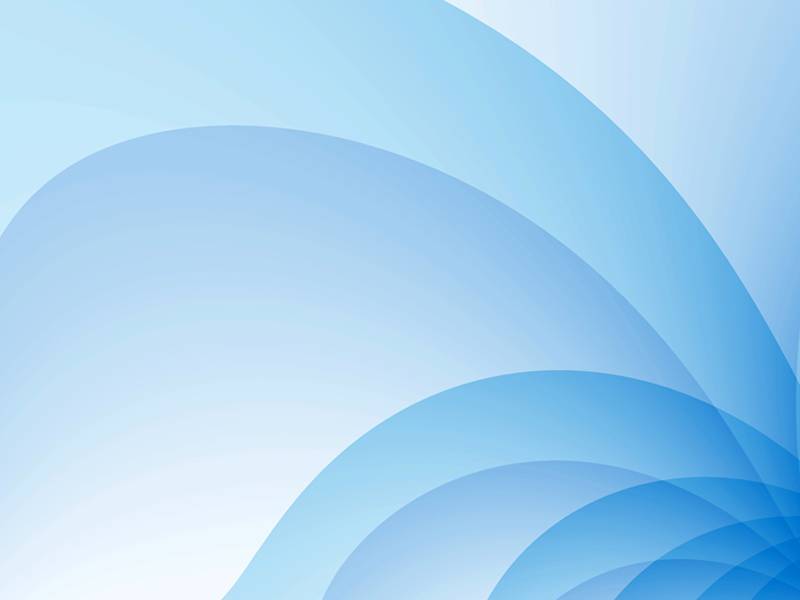 ‘INPUT TAX CREDIT’
Powerpoint Templates
AVAILABILITY OF ITC
CAPITAL GOODS
INPUTS
INPUT SERVICES
Except in case of pipelines & telecommunication towers where ITC available in staggered manner
15
Subodh Vora & Co., Chartered Accountants. All rights reserved
[Speaker Notes: Income tax disallowances]
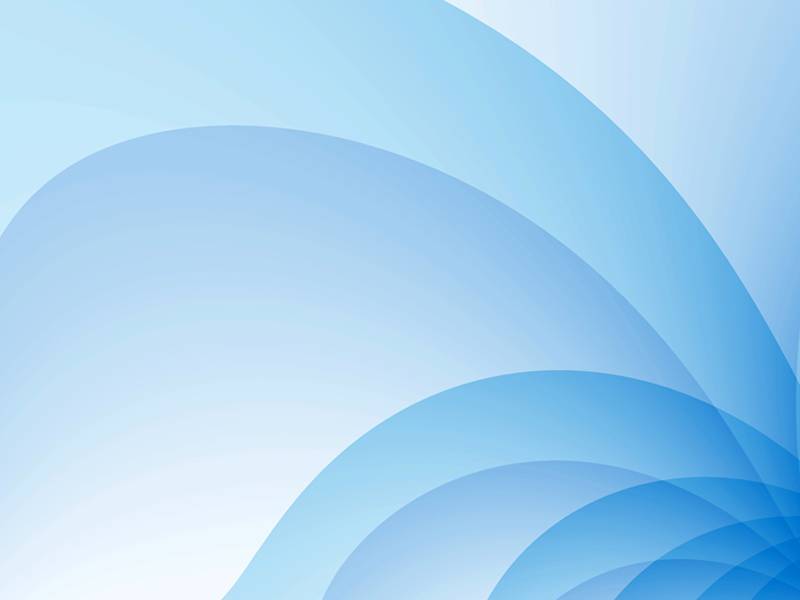 COMPLIANCES UNDER GST
Powerpoint Templates
RETURN PROCESSES
Subodh Vora & Co., Chartered Accountants. All rights reserved
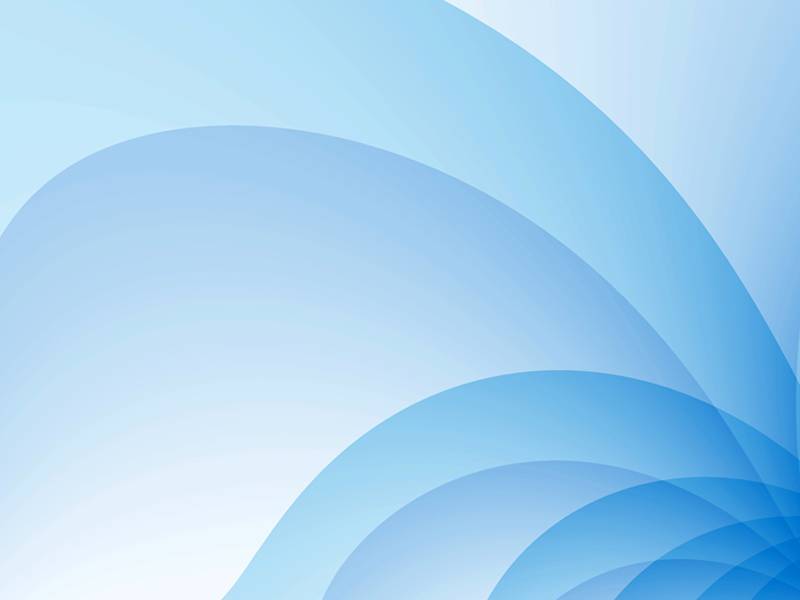 OTHER IMPORTANT PROVISIONS
Powerpoint Templates
OTHER IMPORTANT PROVISIONS
GST Compliance rating
[S. 138]
Rating to each dealer on scale on 1 to 10
Possible trigger points for blacklisting- Continuous return non filers, short reporting of turnover
Profile of blacklisted dealers to be published in public domain
Advantages of blacklisting
Burden of proof is on person who is claiming the ITC
Burden of Proof
S. 145
Anti profiteering measure
S. 163
There should be reduction in prices on account of reduction of tax rate/ seamless credit
Imposition of penalty as may be prescribed in case on non compliance
How to control, method, complications, more power to bureaucracy
19
Subodh Vora & Co., Chartered Accountants. All rights reserved
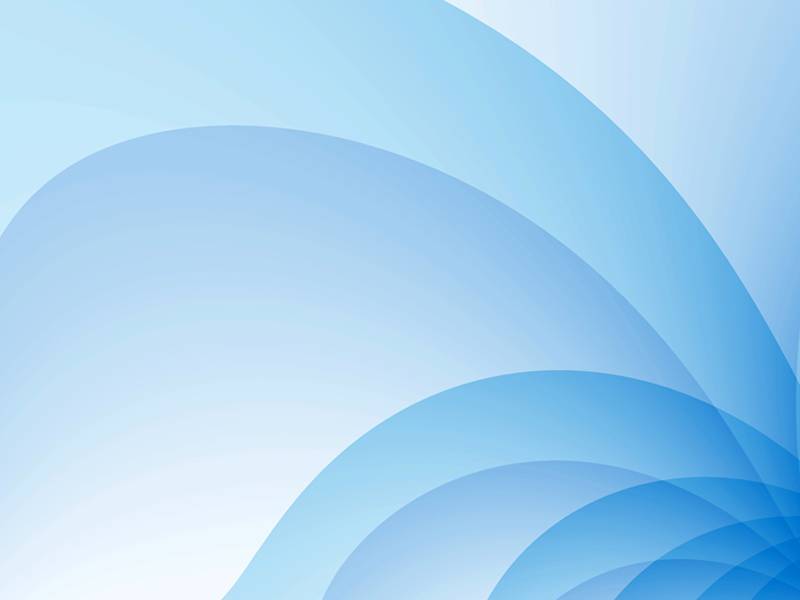 THANK YOU
Powerpoint Templates